Substance Use Prevention – Resources and Programs for Texas Schools
Kaleigh Becker, MPH
Texas Targeted Opioid Response
Behavioral Health Services
October 18, 2023
Agenda
Substance Use Trends
Fentanyl
Substance Use Prevention
Texas Targeted Opioid Response (TTOR)
Programs and Resources
Opioid Surveillance Dashboards
PAX Good Behavior Game
Youth Programs
Fentanyl Awareness Campaign
Opioid Misuse Public Awareness Campaign
Safe Drug Disposal
Heroes Helpline
2
Substance Use Trends
Source: Texas School Survey of Drug and Alcohol Use Prepared by: Texas Department of State Health Services, Center for Health Statistics
3
Fentanyl
4
Substance Use Prevention
Photo source: www.dhs.wisconsin.gov/resilient/risk-protective-factors.htm
5
TTOR
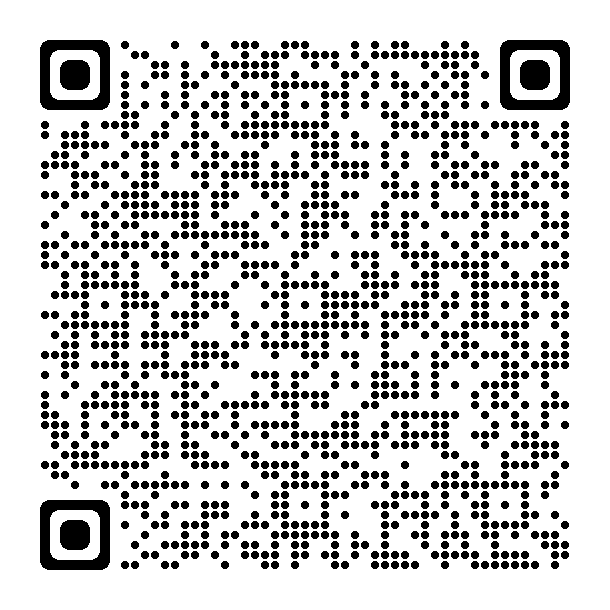 texashhs.org/ttordashboard
6
Opioid Surveillance Dashboards
The Texas Health Data website provides data on the prevalence and impact of opioids in Texas.
Dashboards:
Drug-related deaths
Alcohol and drug surveys
Emergency department visits
Poison center calls
Prescription Monitoring Program
HealthData.dshs.texas.gov
7
PAX Good Behavior Game
A prevention intervention applied by educators in the classroom
Consists of evidence-based strategies to help build children’s self-regulation skills
Positive outcomes include reduced substance and opioid misuse
TexasGoodBehaviorGame.org
8
Youth Programs (1 of 2)
Find Your Local Provider
TexasPreventionTraining.org/Provider-Directory
Populations of Focus
Youth Prevention Universal (YPU): focus on the general population
Youth Prevention Selective (YPS): focus on subgroups of the general population
Youth Prevention Indicated (YPI): focus on people in high-risk environments
9
[Speaker Notes: PBHP’s YP programs currently provide services in 187 of the 254 counties in Texas. The curriculum includes All Stars, CBSG, LifeSkills Training, Positive Action, Strengthening Families Programs, and Too Good For Drugs


YPU focuses on general population without consideration of individual differences in risk for substance use/misuse
YPS focuses on subgroups of the general population that are determined to be at risk for substance use/misuse
YPI focuses on people in high-risk environments who have minimal, yet detectable, signs or symptoms of misuse

Examples of under-served populations: populations with demonstrated health disparities including POC, individuals living in Colonias, military/veteran families, tribal communities, individuals experiencing homelessness, rural communities, LGBTQ+]
Youth Programs (2 of 2)
Youth Prevention Curricula
All-Stars (YPU and YPS)
Botvin Life Skills (YPU)
Curriculum-Based Support Groups (YPS and YPI)
Project Towards No Drug Abuse (YPU, YPS, and YPI)
Positive Action (YPU, YPS, and YPI)
Too Good For Drugs (YPU)
Strengthening Families Program
7-session curriculum (YPU)
10-session curriculum (YPU, YPS, and YPI)
14-session curriculum (YPU, YPS, and YPI)
10
[Speaker Notes: YPU = Universal
YPS = Selected
YPI = Indicated]
Fentanyl Awareness Campaign
Aims to raise awareness of the dangers of fentanyl and features testimonials from Texans whose families have been impacted by fentanyl poisonings
Resources:
Educational content 
Testimonial videos
Anti-fentanyl flyer
Social media toolkit
Resources
OnePillKillsTX.com
11
Opioid Misuse Public Awareness Campaign (1 of 2)
Aims to raise awareness of opioid misuse related dangers, risk mitigation strategies, and opioid use disorder treatment resources
Resources:
Educational content and videos
Social media guides
Conversation guides
PowerPoints
Treatment and recovery resources
TxOpioidResponse.org
12
Opioid Misuse Public Awareness Campaign (2 of 2)
13
[Speaker Notes: Explain how to have a conversation with a young person about opioid misuse and treatment – use video to facilitate conversation. Conversation guides on website.]
Safe Drug Disposal (1 of 2)
Locations
Stay Home

Drop Off

Methods of Disposal
Deactivation

Incineration
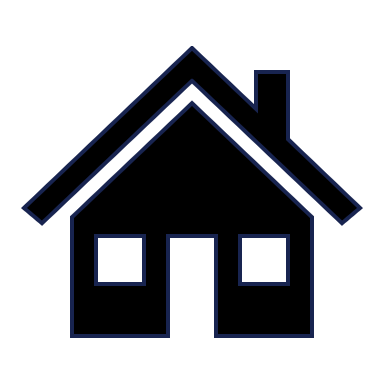 Overall, 14.3 million people aged 12 or older misused a prescription psychotherapeutic medication in the past year.
Of those who misused prescription pain medication, 51 percent obtained the medication from a friend or family member.
Proper storage and disposal of prescription medications is imperative to limit the improper usage of them.
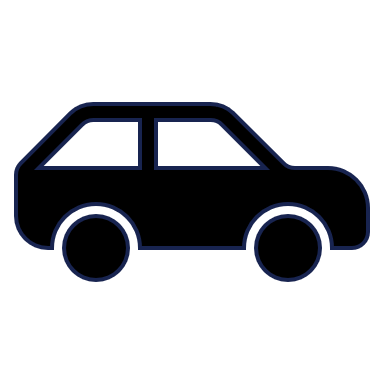 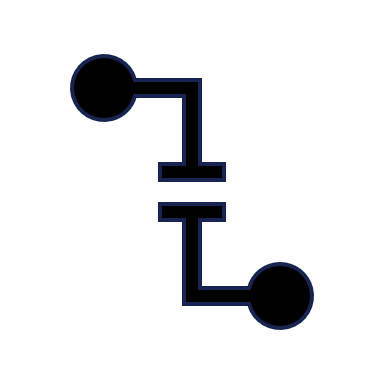 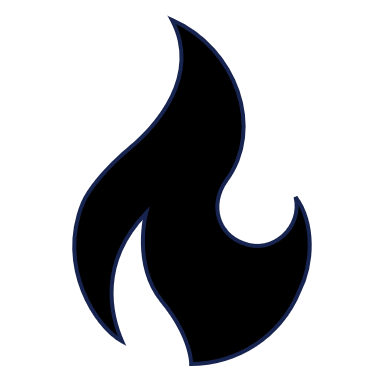 14
Safe Drug Disposal (2 of 2)
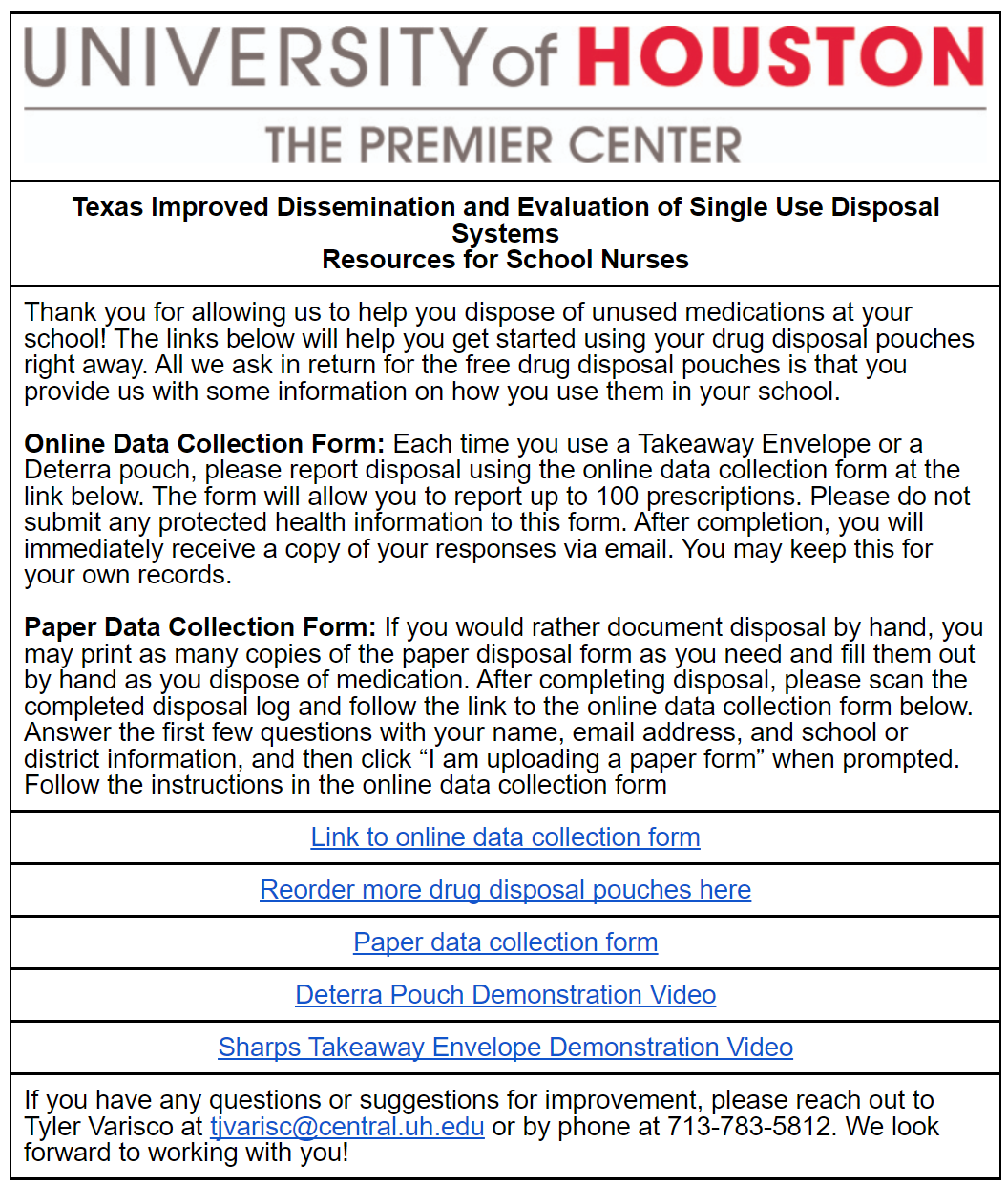 Project Email
PCUHCOP@central.uh.edu

Register your District or School
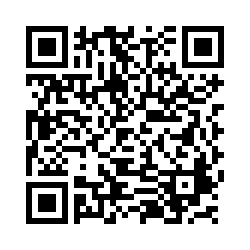 15
Resources: Overdose Prevention Education and Naloxone
Naloxone is a medication that can reverse an overdose from opioids, including fentanyl.
Overdose prevention training: keeplearning.uthscsa.edu/overdose-prevention-education-training/.
Standing order: txoti.org/naloxone-standing-order-request.
Where to get naloxone:
Local pharmacy
County sheriff's office
MoreNarcanPlease.com
Naloxone manufacturer
16
Resources: Outreach, Screening, Assessment and Referral Services
OSAR programs are a starting point for people interested in substance use services to begin their path to treatment and recovery.
Find your local OSAR: hhs.texas.gov/services/mental-health-substance-use/mental-health-substance-use-resources/outreach-screening-assessment-referral.
17
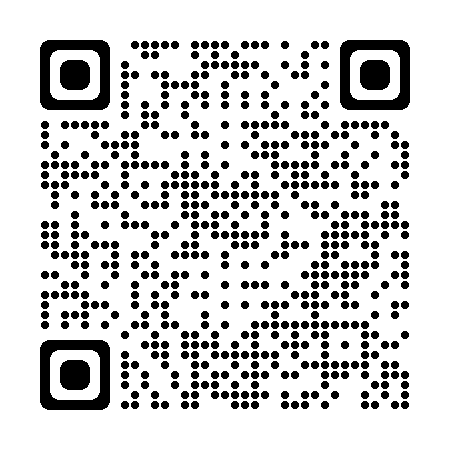 Resources: HeroesHelpline.org 833-367-4689
Available 24 hours a day, 7 days a week
Free and confidential support and referral service for first responders and healthcare workers to seek treatment without fear of judgment, stigma, or occupational threats
The Heroes Helpline will:
Discuss substance use or mental health concerns
Identify treatment options
Provide referrals
Offer follow-up, phone-based peer support by a certified Peer Recovery Support Specialist and navigate to social services
18
[Speaker Notes: Heroes Helpline is 24/7 Free]
Thank You
TTOR@hhsc.state.tx.us
19